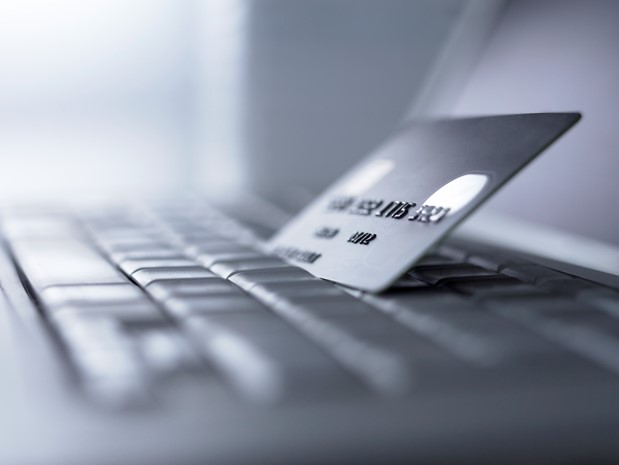 Financing Options for Small Businesses and Startups
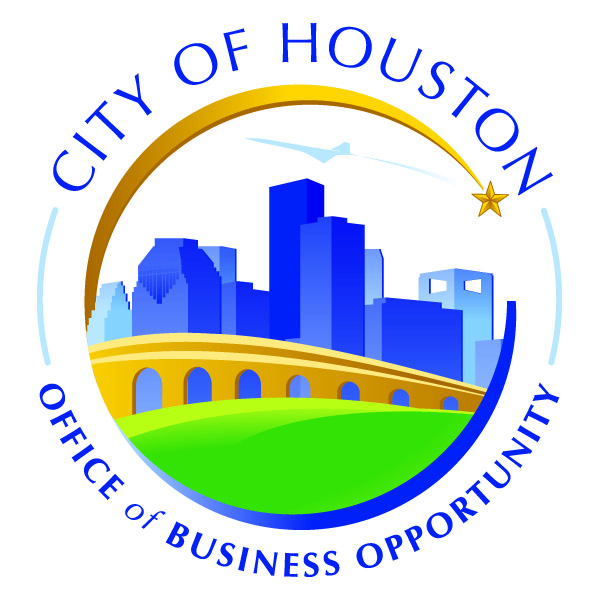 office of business opportunity
City of Houston
The content in this presentation is for educational purposes only. You must conduct your own research and seek the advice of a licensed financial professional, if necessary for your individual situation.
OBJECTIVES
TOPICS
Questions to Assess if You Need Outside Financing
Can you meet your needs with your existing cash flow?
How would you use additional funds for your business?
How urgently do you need funds? Can you pay your obligations on time?
Is your business stable? Are your customer base and cash flow predictable? 
Are you starting a new venture, growing a business, or seeking some other significant business goal?
Check for understanding #1
Which of these does not indicate a strong case for outside financing?

Select your answer choice below:
A recent disaster or slow season has disrupted your business
You are unable to make your existing business loan or credit card payments
Your new product has high manufacturing costs
A
B
C
External financing can help you get back to normal after a disaster or a slow season. It can also help you with high startup costs needed to launch a new product or service. However, being unable to pay off your existing debt does not typically place you in a strong position to take on more external financing. B is correct.
Debt financing vs. equity financing
Debt Financing
Equity Financing
Money or credit is provided in exchange for interest or fee payments in addition to the principal
These funds must be repaid over a period of time with interest
Lenders don’t receive partial ownership in the business
Often requires collateral or a strong credit history
Sources include friends, banks, government programs
Money is provided in exchange for ownership in the business and future profits
These funds do not require repayment
Investors typically receive partial ownership in the business, dividends, or voting rights
Sources include friends, customers, industry colleagues, professional investors
Debt vs. Equity: Which type of financing is best?
Debt Financing
Equity Financing
You need funding quickly
You want to keep all of your profits
Your business has a reliable track record
You want short-term and long-term options
You have assets or equipment to use as collateral
Your revenues or cash flow are limited
You are seeking a larger investment
You don’t need funding immediately
You want expertise along with funding
Your business is new or less established
You are willing to give up control and authority to investors
Check for understanding #2
Which business scenario would benefit most from equity financing?

Select your answer choice below:
A gym needs to replace broken equipment
You won’t be able to make payroll this week
Your popular new business is struggling to generate revenue
A
B
C
Equity financing is typically a longer process whereas payroll challenges and equipment replacements are more immediate problems.  A business seeking to become profitable is a longer-term issue that will likely benefit from significant funding and investor input. C is correct.
Main types of Outside financing
Angel Investment
Crowdfunding
Grants / Prizes / Stipends
Loans and Lines of Credit
Venture Capital
Angel investment
Equity investments that don’t have to be repaid
Individuals (including friends or family) with high net worth who are investing their personal funds
Often the first external funding source for startups with high growth potential
Typically specialized by location, industry sector, or stage based on their expertise
Investors become partial owners and may influence business decisions
Companies often receive both funding and mentoring
Long-term investment focus seeking high returns
Summary: Angel Investors (Angels) are early-stage private investors who invest in startups and small businesses with the potential for high returns in exchange for equity in the company. Typical investments are between $15,000 and $250,000.

Steps:
Find an investor or investment firm – look for investors that fund similar companies based on location, industry sector, or stage 
Present your pitch deck
Due diligence – investors review financials, leadership team, business structure, etc.
Define the terms, conditions, and investors for the investment
Receive your investment!
Complete required filings and update investors regularly
Key terms:
syndicate
accredited investor
Click term  for Definition
Directory
Crowdfunding
Summary: through online platforms, large numbers of people invest small amounts of money in exchange for rewards, interest, or equity.

Steps:
Find an appropriate type of online platform and sign up
Prepare relevant forms, financials, business plan, etc.
Create a compelling pitch
Due diligence – platform reviews financials, leadership team, business structure, necessary filings, etc.
Receive your funding and pay platform fees
Provide rewards, company shares, or perks promised to investors
Four types – equity, debt, rewards, and donation
Rewards crowdfunding – funders receive rewards or products based on their level of funding provided
Donation crowdfunding – nonprofits and charities often use these platforms to raise funds
Equity, rewards, or donation-based investments don’t have to be repaid
Useful for unconventional businesses but unpopular ideas may raise nothing
Business can raise money while building a customer base and a community of fans
The process is fast, usually running between 21 and 90 days, and platforms provide comprehensive support
Key terms:
Peer-to-peer lending (P2P)
Internal Rate of Return (IRR)
Generally Accepted Accounting Principles (GAAP)
Click term  for Definition
Directory
Grants / Prizes / Stipends
Summary:  a monetary gift provided for a specific purpose. These opportunities have eligibility requirements, do not require repayment, and typically award less than $10,000.

Steps:
Find an opportunity aligned with your business
Review eligibility and proposal requirements
Identify the problem you’re attempting to solve
Create and submit a grant proposal
Receive your funding!
Submit follow-up documentation and reporting
Provided by companies, foundations, governmental agencies, nonprofits, and other entities
Eligibility criteria are often based on demographic categories, location, or industry sector 
Some grants require matching funds
Governmental grants have strict compliance and reporting requirements
Key terms:
Funding opportunity announcement (FOA)
Click term  for Definition
Directory
Loans and Lines of Credit
Debt investments that must be repaid
Widely available from banks, credit unions, peer-to-peer lenders, and online platforms
Options include term loans, SBA loans, business lines of credit, microloans, credit cards
Different loan programs have specific eligibility requirements, purposes, and allowable uses
Lenders vary widely by interest rates, repayment terms, penalties, and fees
Newer businesses without collateral face more challenges
Personal or business credit history may affect funding
Summary:  funding provided to a business that is repaid along with interest or fees. SBA loans can range from $500 to $5.5 million.

Steps:
Find lenders and loan products that offer competitive repayment terms and interest rates, which may include your current bank or credit union
Review personal and business credit reports for errors
Apply after preparing your business plan, financials, etc. 
Respond to lenders requesting additional documents or information
Review the terms and conditions
Receive your funds!
Begin repayment
Key terms:
SBA loan
collateral
secured loan
guaranteed loan
revolving credit
Community Development Financial Institutions (CDFI)
Click term  for Definition
Directory
Venture Capital (VC)
Equity investments that don’t have to be repaid
Often specialized by location, industry sector, or stage
Accessible to some later-stage businesses with high growth potential that cannot receive traditional financing
Investors become partial owners and may influence business decisions
Companies often receive both funding and mentoring
Provides higher investment amounts than debt or angel investments, often starting at $500,000
Long-term investment focus seeking acquisition, exit, or public offering
Summary:  Venture Capital firms are professional investors providing large funding amounts in exchange for ownership, or shares, of high-growth businesses. 

Steps:
Find an investor or investment firm – look for investors that fund similar companies based on location, industry sector, or stage 
Present your pitch deck
Due diligence – investors review financials, leadership team, business structure, etc.
Define the terms, conditions, and investors for the investment
Receive your investment!
Complete required filings and update investors regularly
Exit
Acquisition
Key terms:
Small Business Investment Company (SBIC)
Initial Public Offering (IPO)
Click term  for Definition
Directory
Check for understanding #3
Which of these are strong financing options when expanding a successful restaurant to a new location?

Select your answer choice(s) below:
Venture Capital				Crowdfunding
Loans							Grants
A
C
B
D
Lenders favor businesses with a successful track record, and crowdfunding allows a business to raise funds while growing their customer base. Venture Capital investors expect rapid growth and high returns while grants typically won’t offer enough funding. B and C are correct.
What documents and information should YOU PREPARE?
Venture Capital and Angel Investment:
Pitch deck
Company stage
Amount and use of funds, prior funding
Valuation
Leadership team & industry experience
Long-term vision (acquisition, IPO, etc.)
Industry, market, and customer base analyses
Customer and revenue traction
Market validation
Crowdfunding:
Company filing and bank account
Amount and use of funds, prior funding
Marketing tools
Website and social media
Financials 
Leadership team & industry experience
Customer and revenue traction
SEC Form C (for equity crowdfunding)
Loans:
Business plan
Amount and use of funds, prior funding
Personal and business credit history
Financials
balance sheet, profit and loss (P&L), cash flow, bank statements, personal income tax returns
Collateral or assets
Leadership team & industry experience
Additional Resources and Financing Sources
Additional Resources
Business Loan Estimator Tool
How to establish business credit
How to access and improve your personal credit
How to Find and Get a Small Business Grant
A Guide to Seed Fundraising (for startups)
How to Find Investors and Get Email Intros
Houston Small Business Legal Consultations (HSBLC)
Additional Financing Sources
Personal savings and retirement
Life insurance policies
Home equity loan or refinancing
Home equity line of credit (HELOC)
Accelerator and incubator programs
Invoice financing or factoring
U.S. Small Business Administration (sba)
A federal agency that provides counseling, capital, and contracting expertise to small businesses
Offers many funding programs to help businesses receive loans, investment capital, disaster assistance, surety bonds, and grants

sba.gov
OFFICE OF BUSINESS OPPORTUNITY (OBO)
A city department committed to cultivating an inclusive and competitive economic environment in the City of Houston by promoting the success of small businesses and developing Houston’s workforce, with a special emphasis on historically underutilized businesses and disenfranchised individuals. 


houstontx.gov/obo
THANK YOU!
We hope this tool has been helpful for you as you explore financing options!

If you would like additional guidance, you can complete a financing assessment at houstontx.gov/obo/financingtools.html.
Financing Assessment
Return to Beginning
Directory